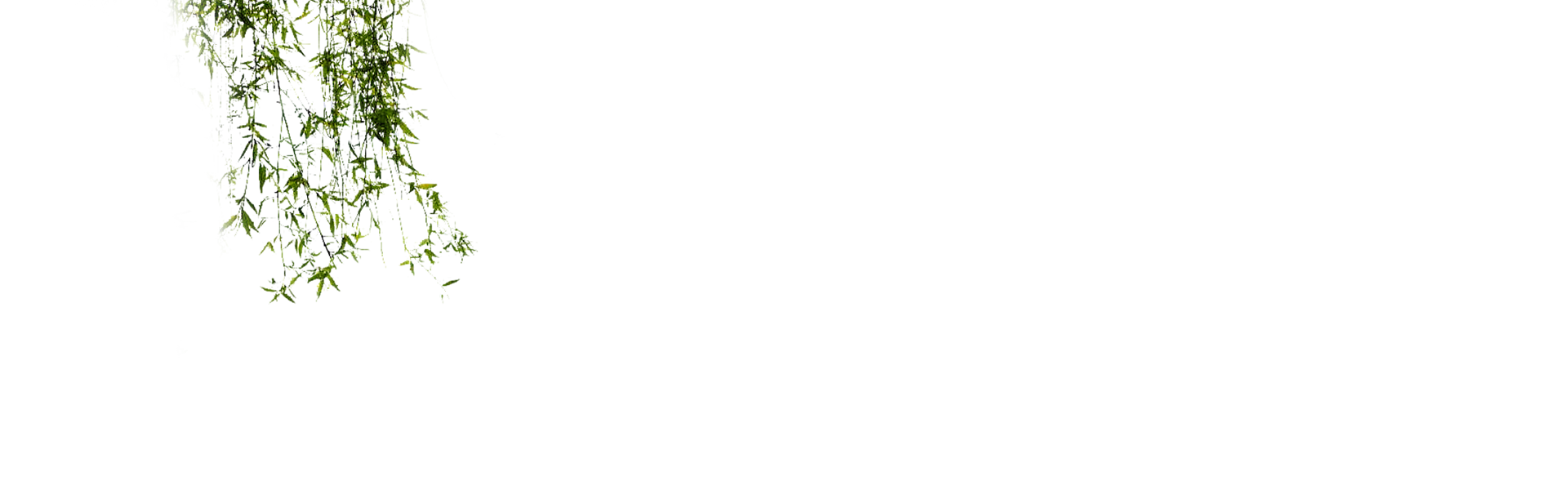 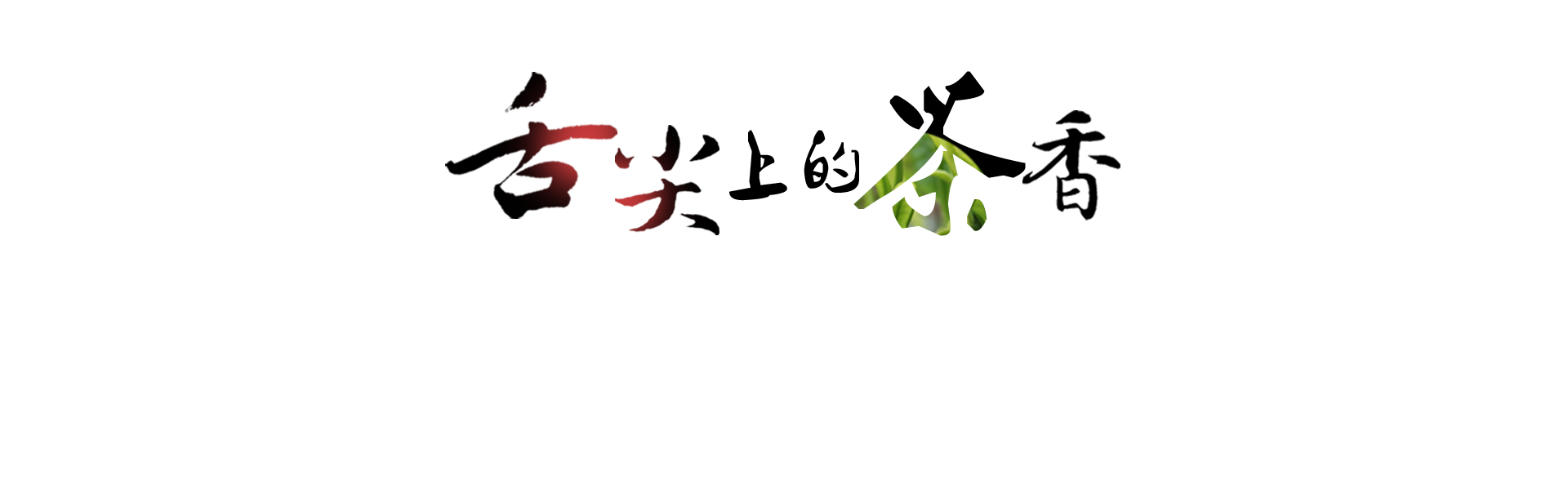 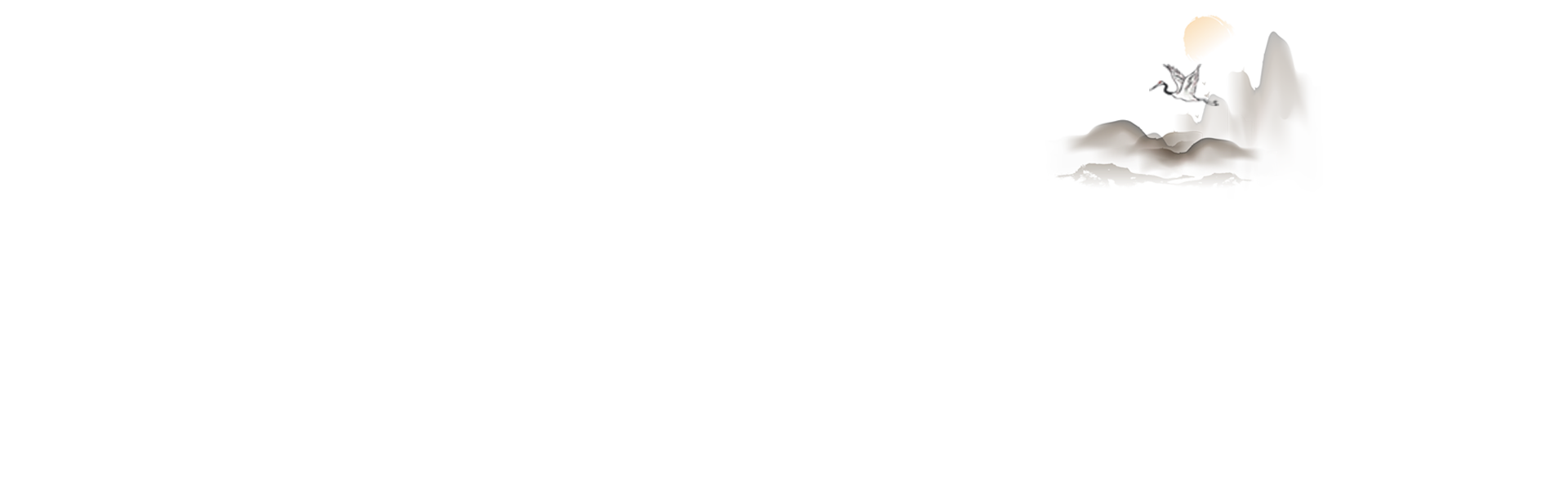 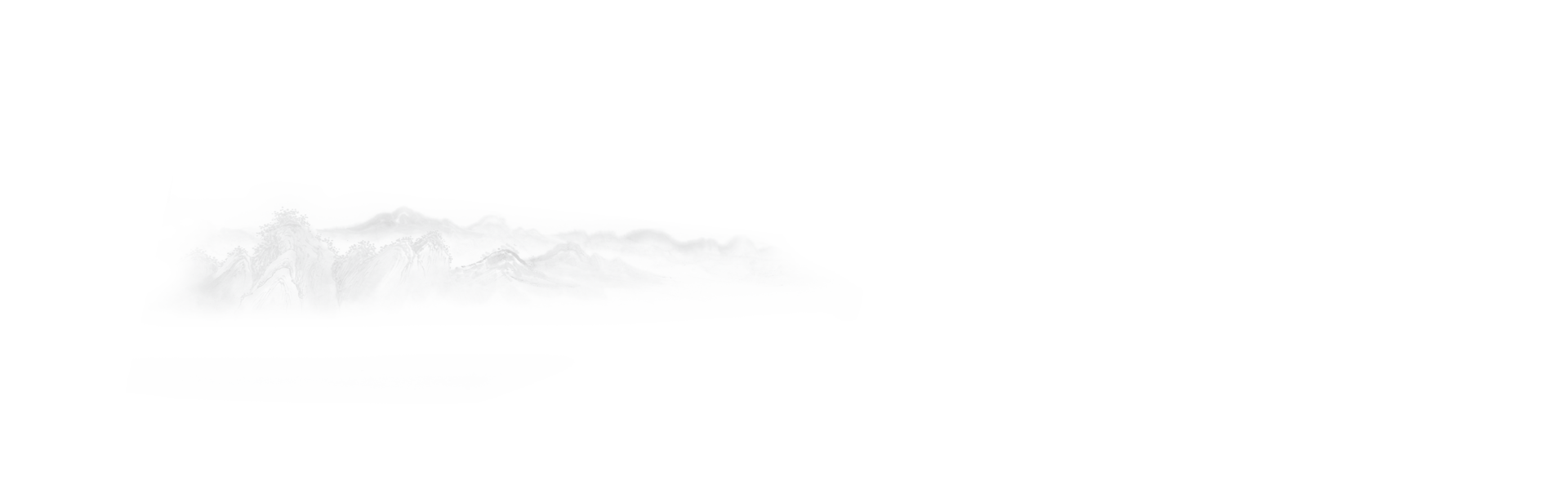 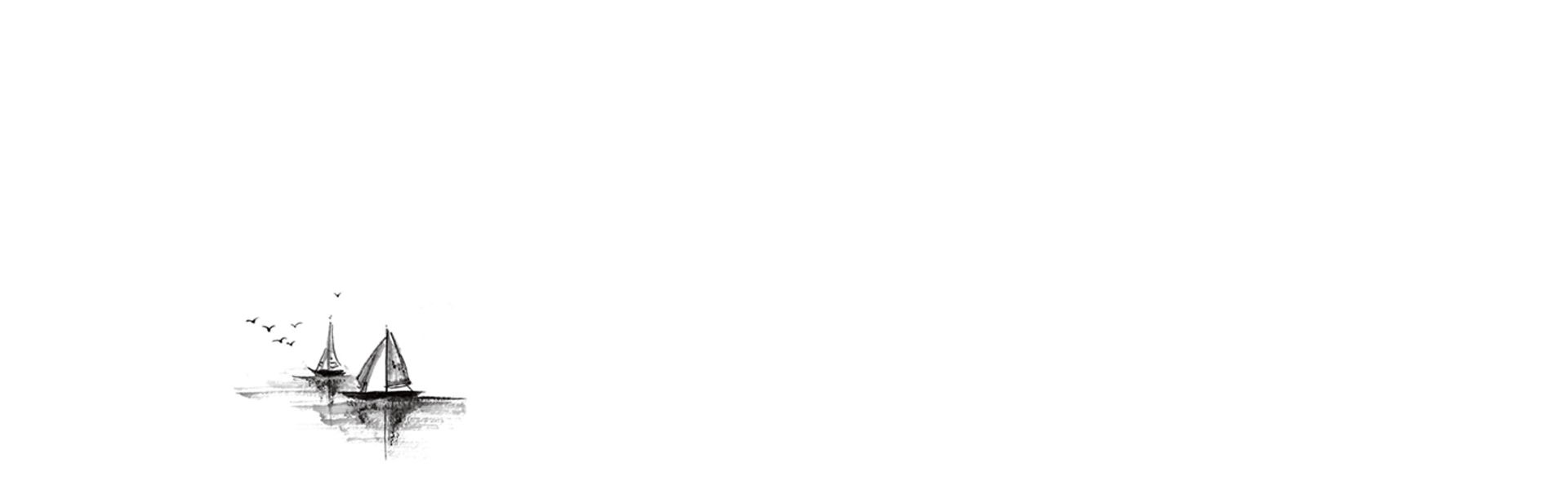 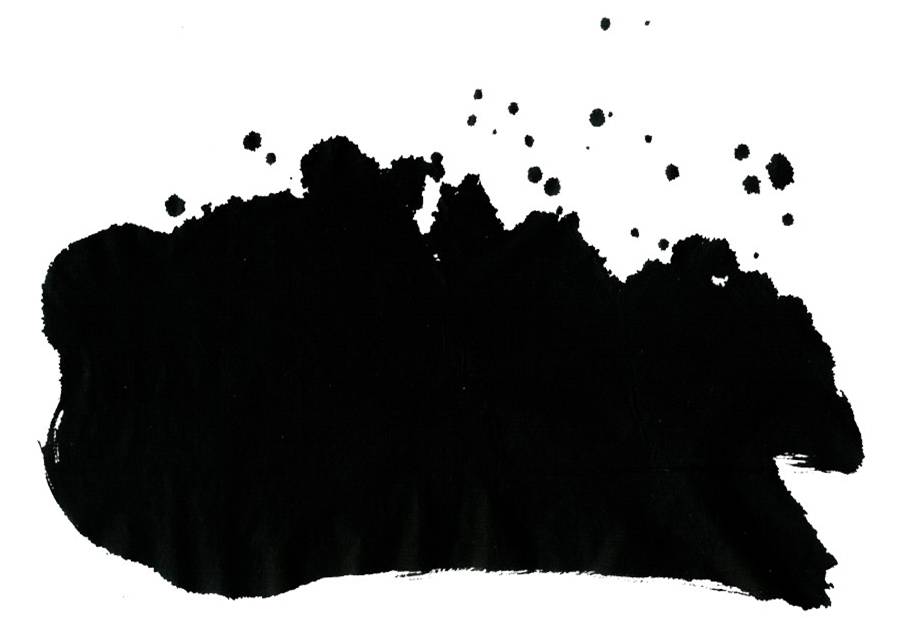 农以茶解毒的故事。
茶属于山茶科，为常绿灌木或小乔木植物，植株高达1-6米。茶树喜欢湿润的气候，在中国长江流域以南地区广泛栽培。茶树叶子制成茶叶，泡水后使用。茶树种植3年就可以采叶子。一般清明前后采摘长出4-5个叶的嫩芽，制作茶叶质量非常好，属于珍品。
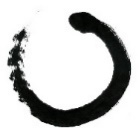 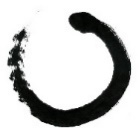 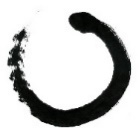 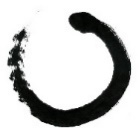 1
2
3
4
请在此处输入文本标题信息
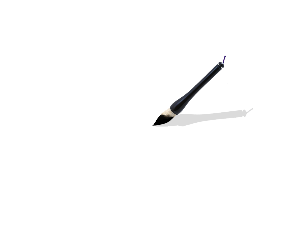 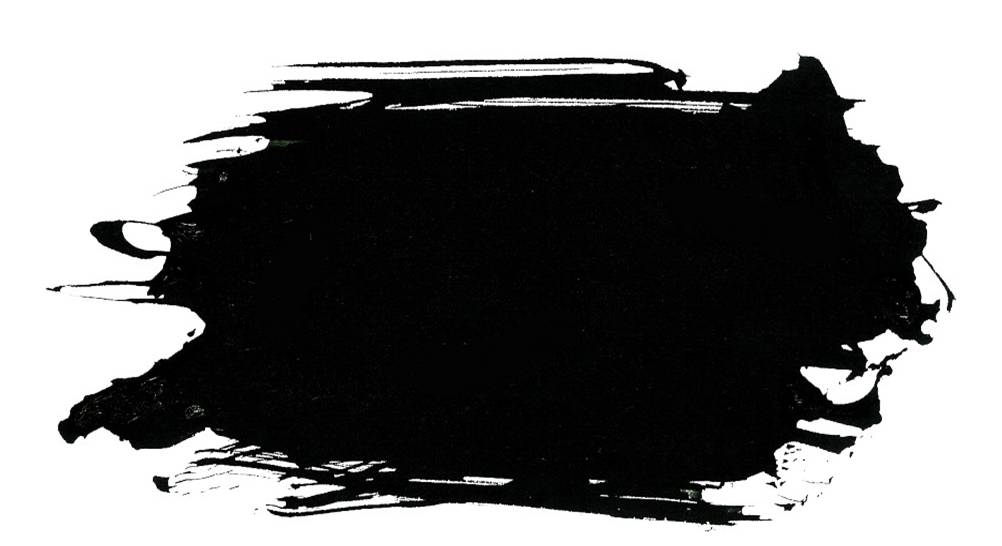 请在此处输入文本标题信息
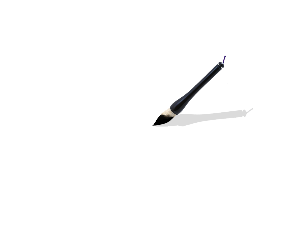 目录
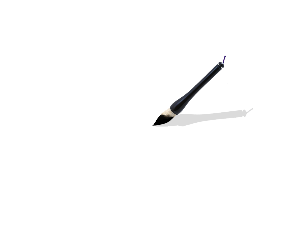 请在此处输入文本标题信息
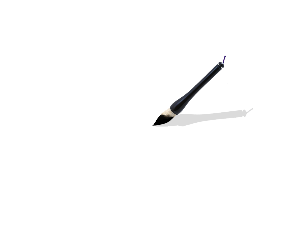 请在此处输入文本标题信息
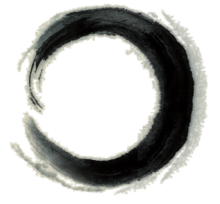 输入文本标题信息
请您在此输入文本信息内容
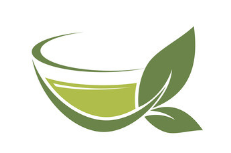 请您在此输入文本信息内容
请您在此输入文本信息内容
输入文本标题信息
请您在此输入文本信息内容
请您在此输入文本信息内容
请您在此输入文本信息内容
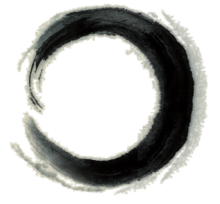 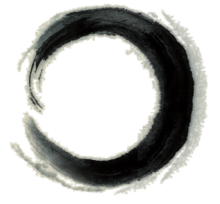 请您在此输入文本信息内容
请您在此输入文本信息内容
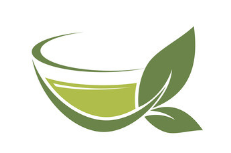 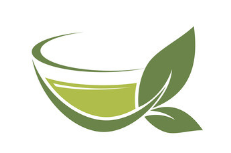 输入文本标题信息
请您在此输入文本信息内容
请您在此输入文本信息内容
请您在此输入文本信息内容
请您在此输入文本信息内容
信息标题
信息标题
信息标题
文本信息内容
文本信息内容
文本信息内容
文本信息内容
文本信息内容
文本信息内容
文本信息内容
文本信息内容
文本信息内容
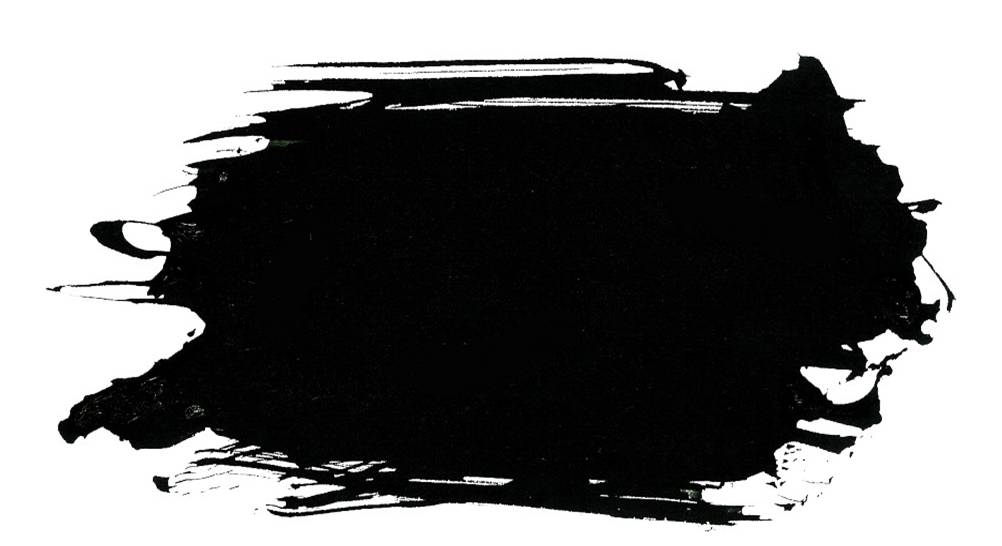 茶属于山茶科，为常绿灌木或小乔木植物，植株高达1-6米。茶树喜欢湿润的气候，在中国长江流域以南地区广泛栽培。茶树叶子制成茶叶，泡水后使用。
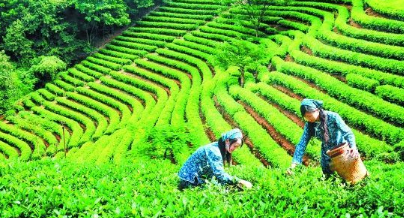 输入文字
输入文字
形容成“芝麻开花节节高”，
指像芝麻开花一样,
一年比一年好.
形容成“芝麻开花节节高”，
指像芝麻开花一样,
一年比一年好.
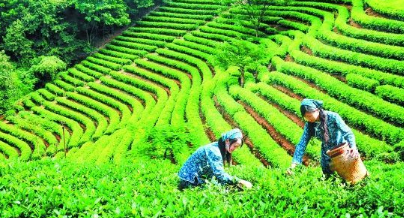 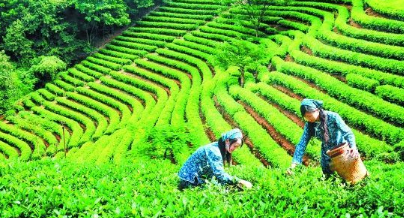 输入文字
形容成“芝麻开花节节高”，
指像芝麻开花一样,
一年比一年好.
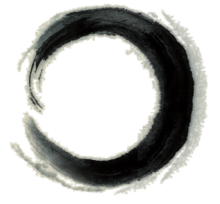 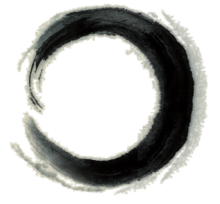 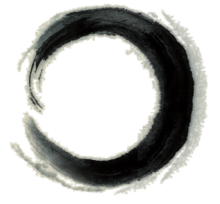 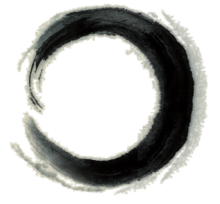 文本
文本
文本
文本
输入文本信息
输入文本信息
输入文本信息
输入文本信息
输入文本信息
输入文本信息
输入文本信息
输入文本信息
输入文本信息
输入文本信息
输入文本信息
输入文本信息
输入文本信息
输入文本信息
输入文本信息
输入文本信息
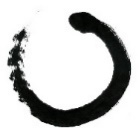 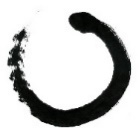 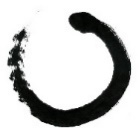 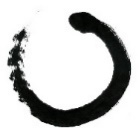 1
2
3
4
请在此处输入文本标题信息
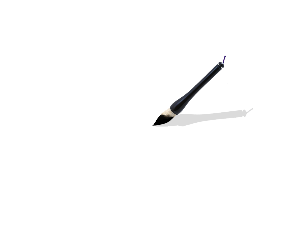 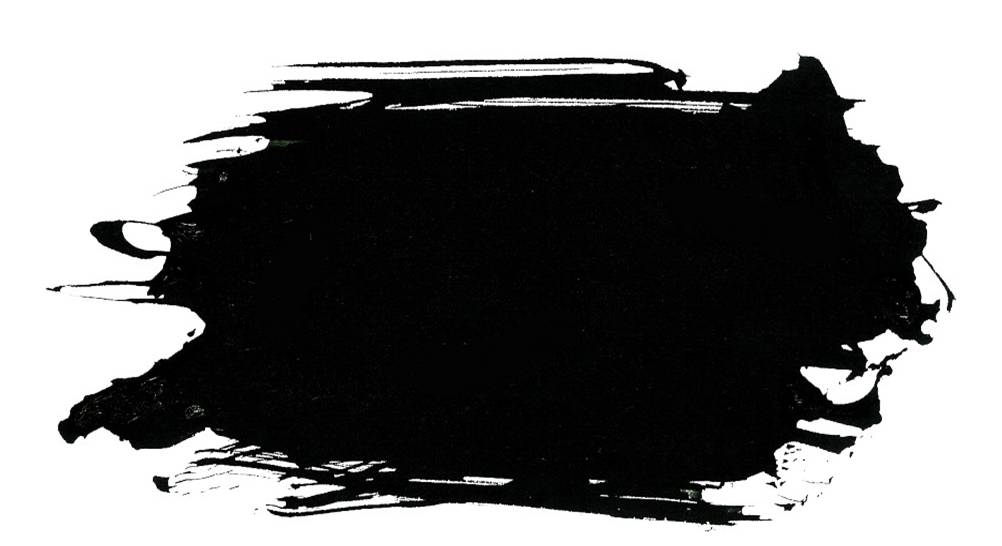 请在此处输入文本标题信息
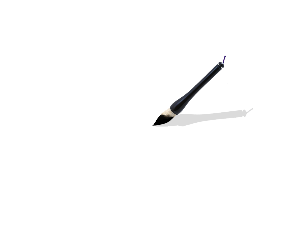 目录
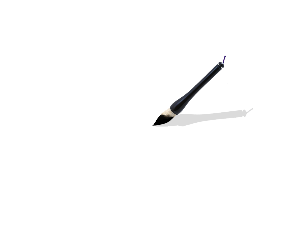 请在此处输入文本标题信息
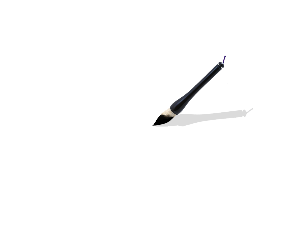 请在此处输入文本标题信息
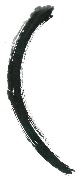 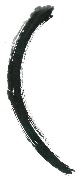 文本
文本
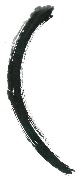 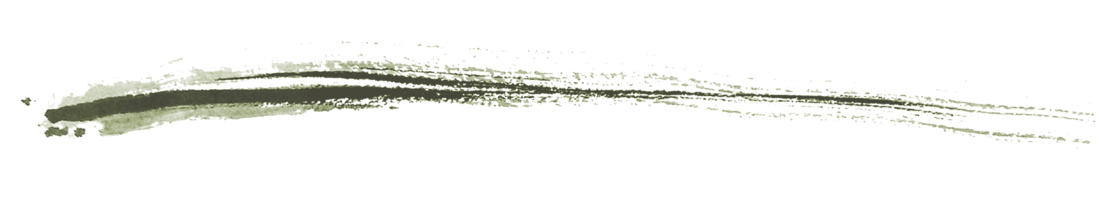 文本
输入文本信息
输入文本信息
输入文本信息
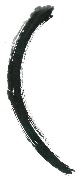 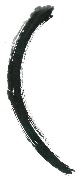 文本
文本
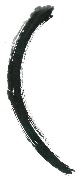 文本
输入文本信息
输入文本信息
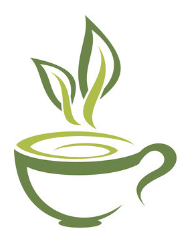 输入文本信息
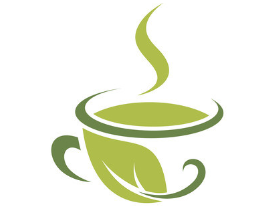 输入文本内容
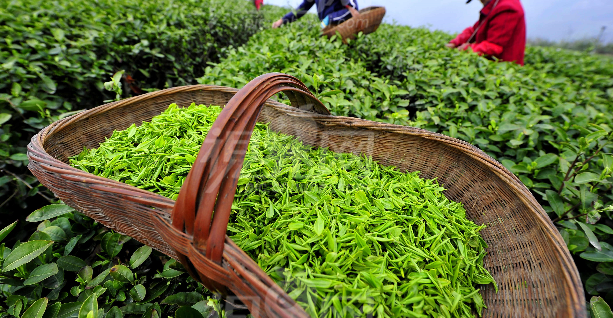 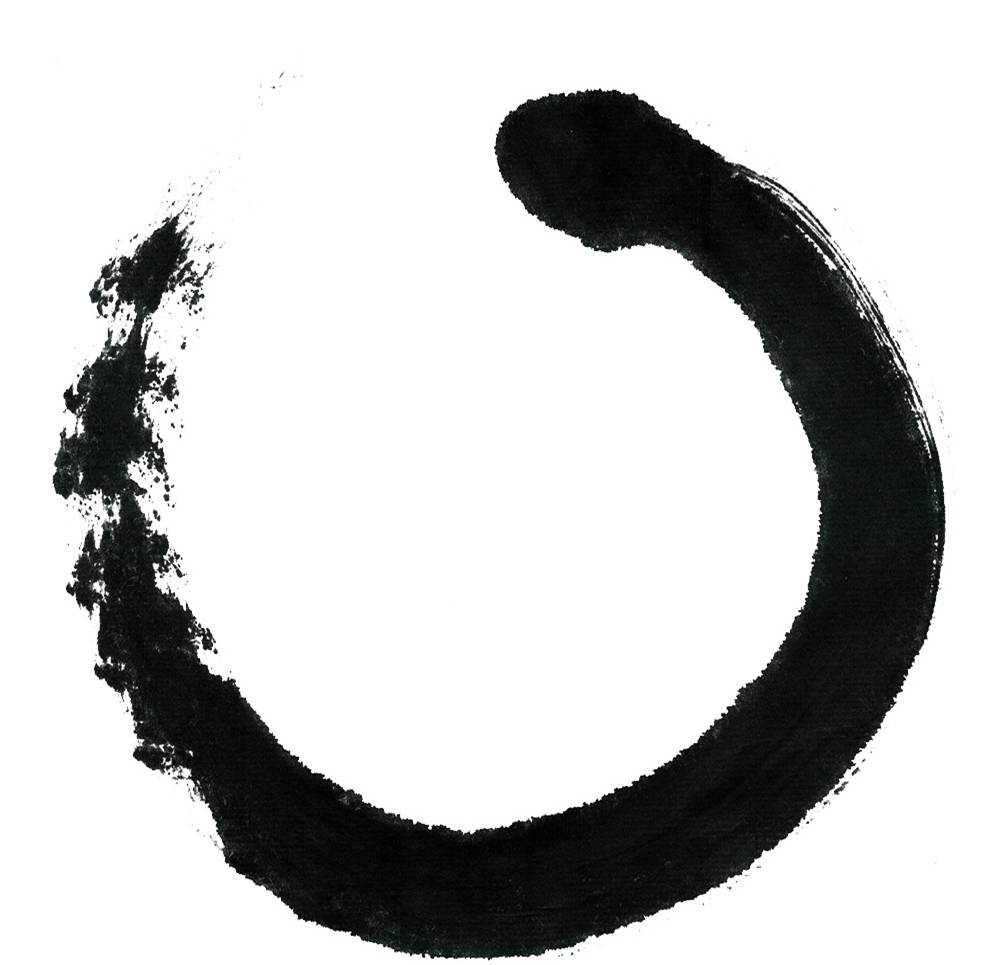 输入文本标题信息
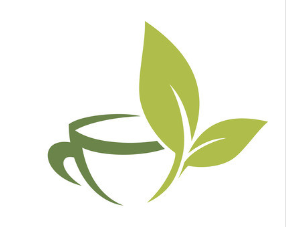 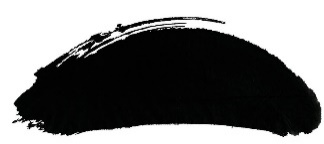 输入文本标题信息
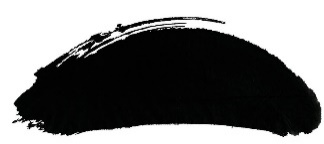 输入文本标题信息
输入文本标题信息
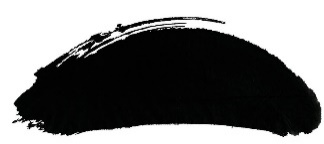 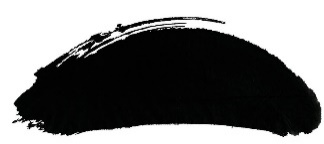 请您在此输入文本信息内容
请您在此输入文本信息内容
文本标题
文本标题
请您在此输入文本信息内容
请您在此输入文本信息内容
文本标题
文本标题
文本标题
请您在此输入文本信息内容
请您在此输入文本信息内容
请您在此输入文本信息内容
请您在此输入文本信息内容
请您在此输入文本信息内容
请您在此输入文本信息内容
中国老百姓把对美好生活的期望
形容成“芝麻开花节节高”，指像芝麻开花一样，一年比一年好（进入成熟期的芝麻，每开花一次，就拔高一节，接着再开花，再继续拔高。
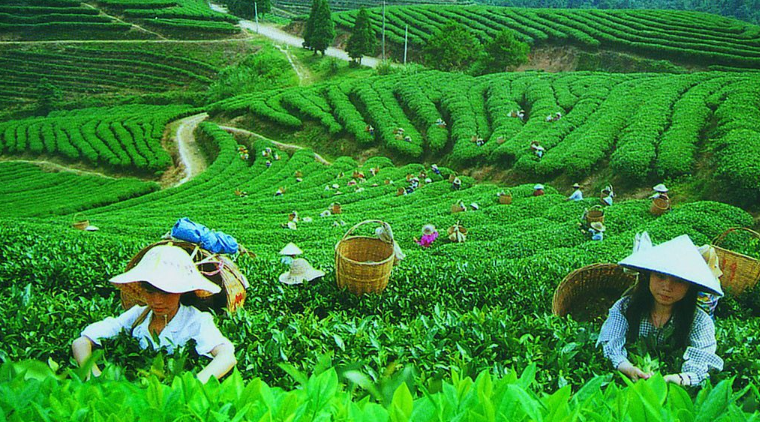 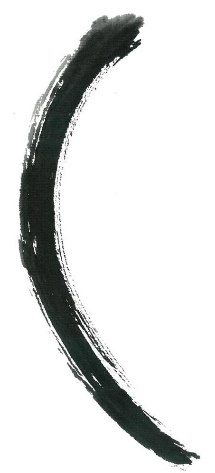 信息标题
请在此输入文本信息
信息标题
请在此输入文本信息
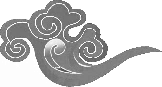 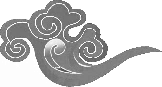 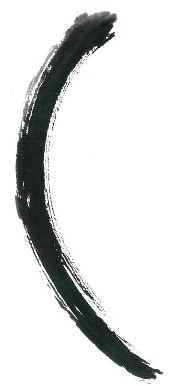 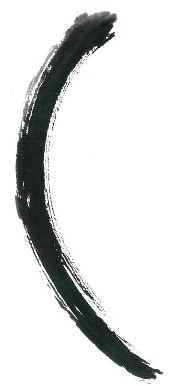 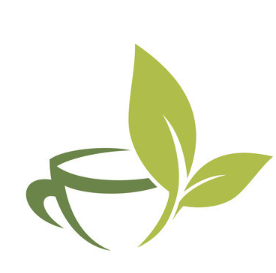 信息标题
请在此输入文本信息
信息标题
请在此输入文本信息
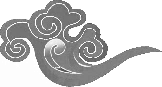 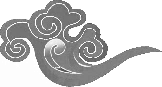 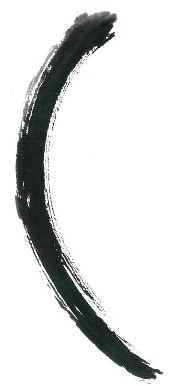 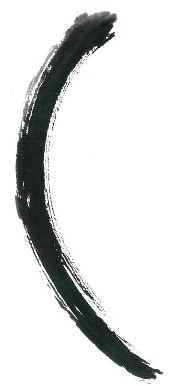 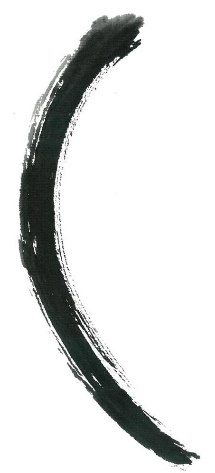 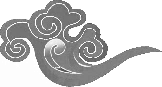 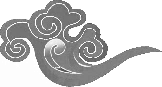 信息标题
请在此输入文本信息
信息标题
请在此输入文本信息
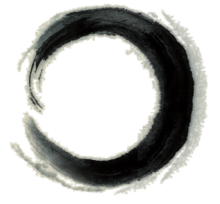 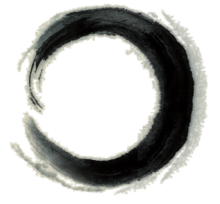 输入文字
形容成“芝麻开花节节高”，
指像芝麻开花一样,
一年比一年好.
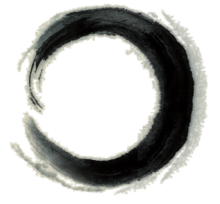 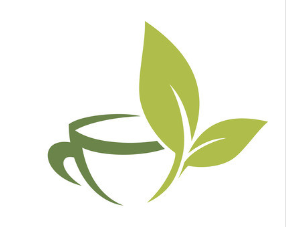 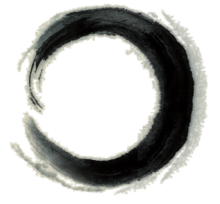 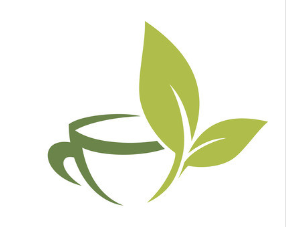 输入文字
形容成“芝麻开花节节高”，
指像芝麻开花一样,
一年比一年好.
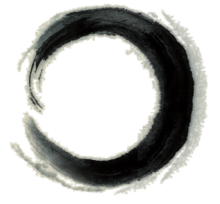 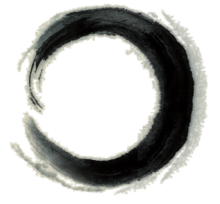 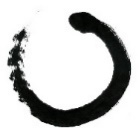 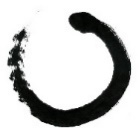 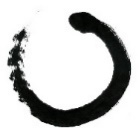 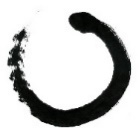 1
2
3
4
请在此处输入文本标题信息
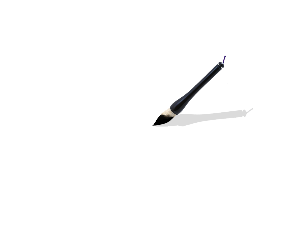 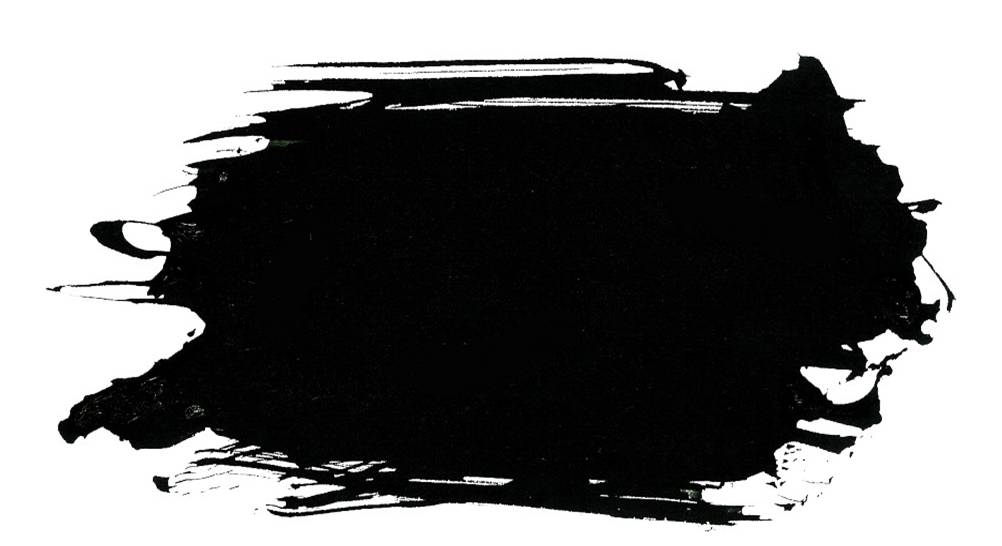 请在此处输入文本标题信息
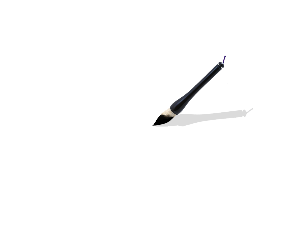 目录
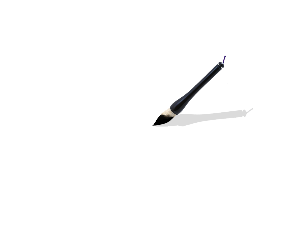 请在此处输入文本标题信息
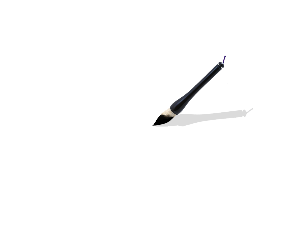 请在此处输入文本标题信息
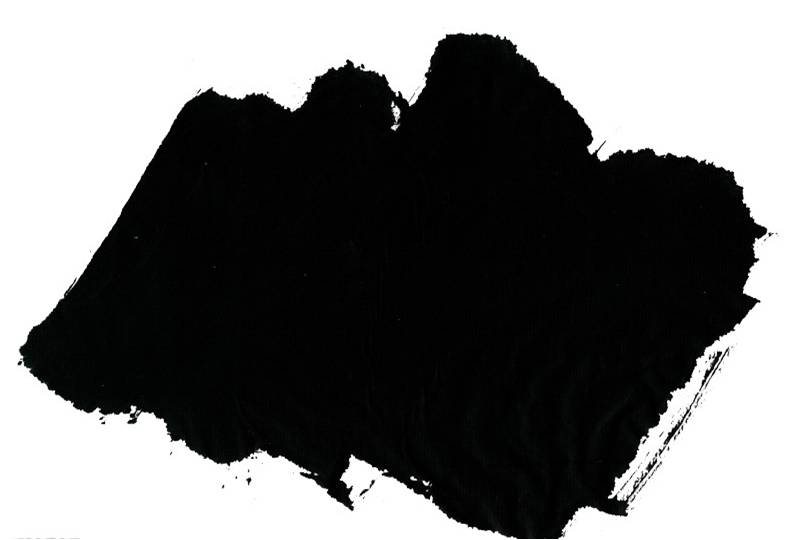 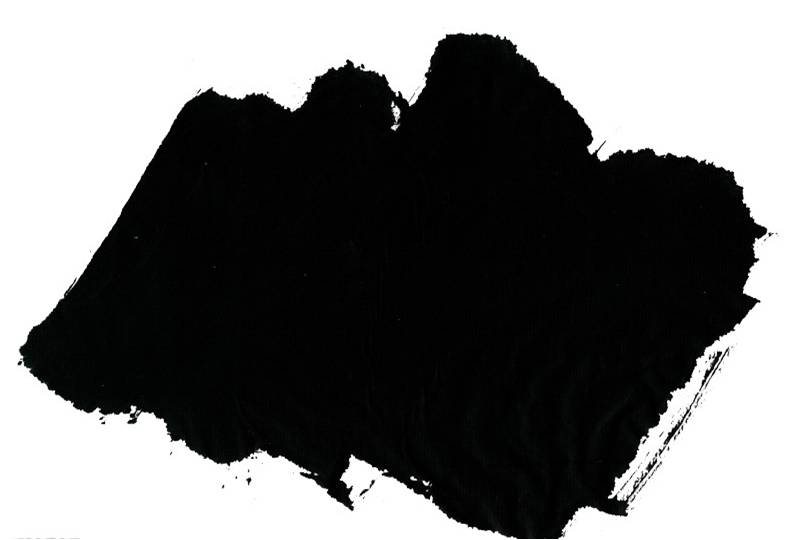 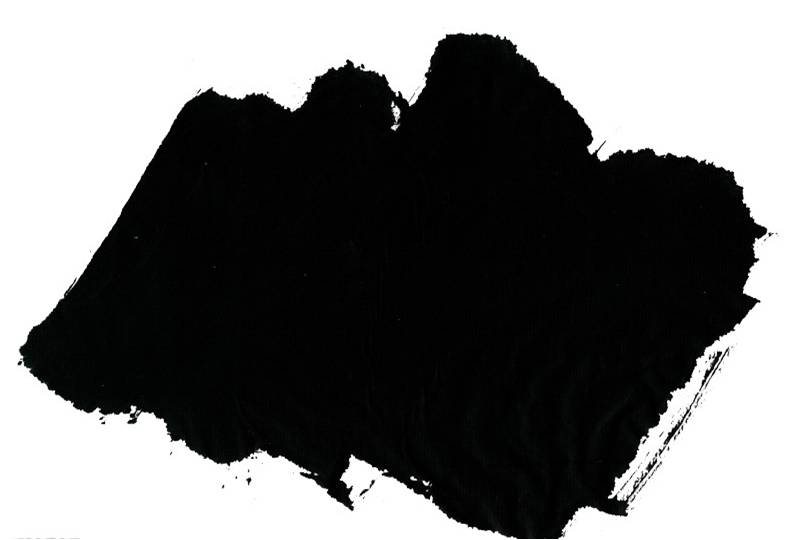 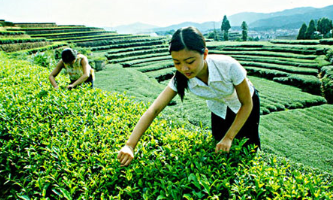 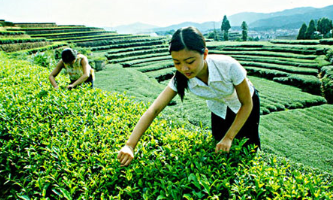 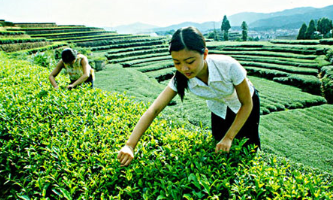 输入文本信息标题
输入文本信息标题
输入文本信息标题
请在此输入文本信息内容
请在此输入文本信息内容
请在此输入文本信息内容
请在此输入文本信息内容
请在此输入文本信息内容
请在此输入文本信息内容
请在此输入文本信息内容
请在此输入文本信息内容
请在此输入文本信息内容
请在此输入文本信息内容
请在此输入文本信息内容
请在此输入文本信息内容
请在此输入文本信息内容
请在此输入文本信息内容
请在此输入文本信息内容
输入文字
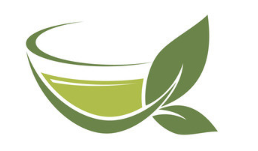 输入文字
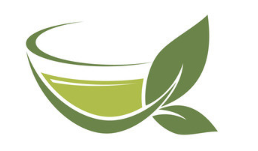 输入文字
输入文字
输入文字
输入文字
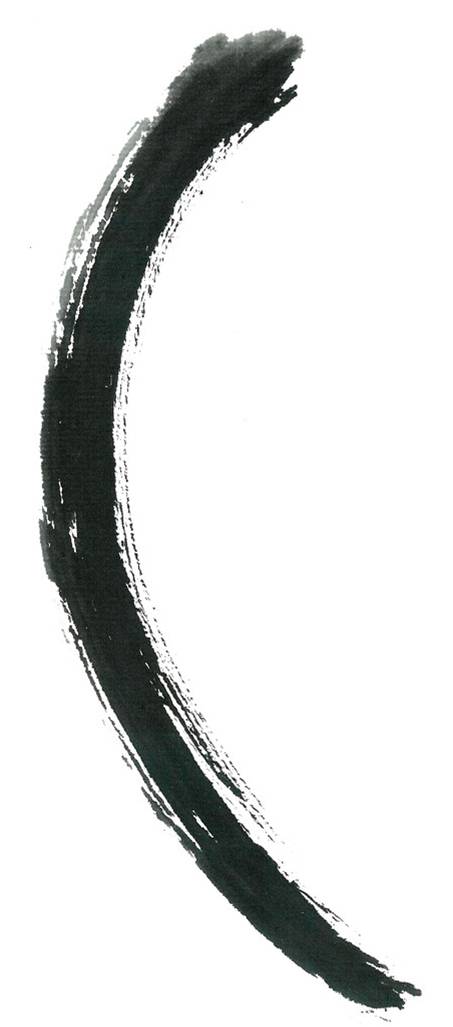 2016
输入文本信息
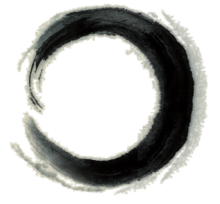 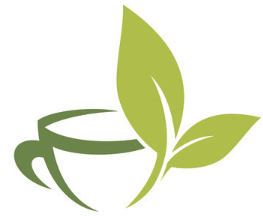 2015
输入文本信息
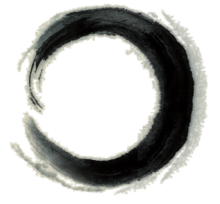 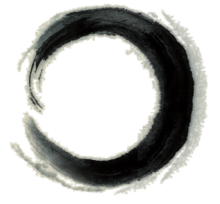 2014
输入文本信息
2013
输入文本信息
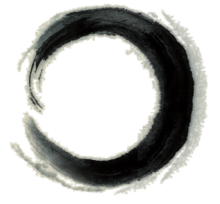 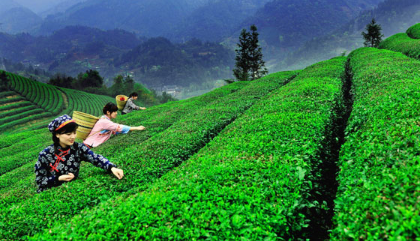 茶品文化
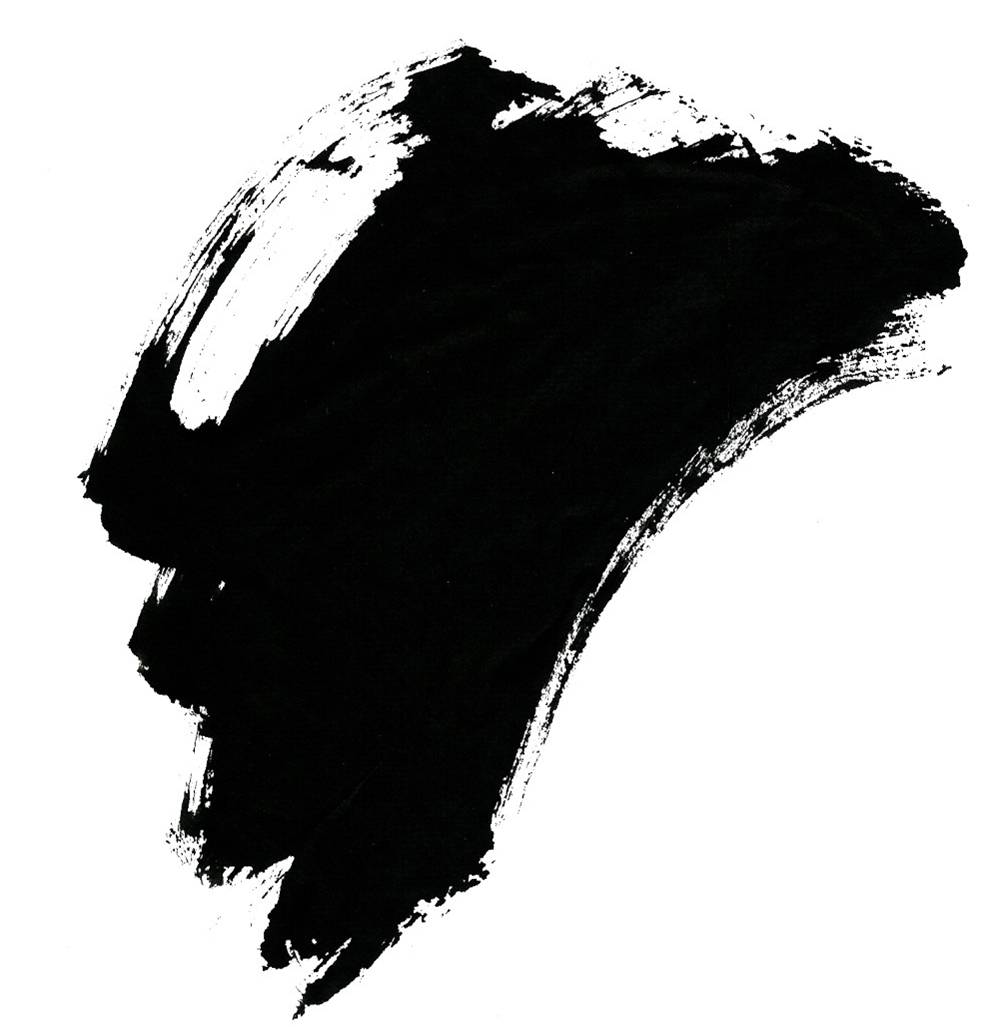 芝麻开花节节高
        指像芝麻开花一样
    一年比一年好
进入成熟期的芝麻
    每开花一次
  就拔高一节
接着再开花
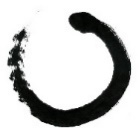 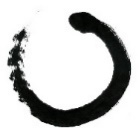 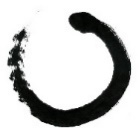 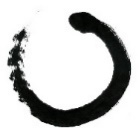 1
2
3
4
请在此处输入文本标题信息
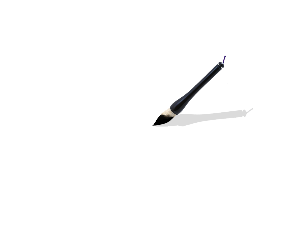 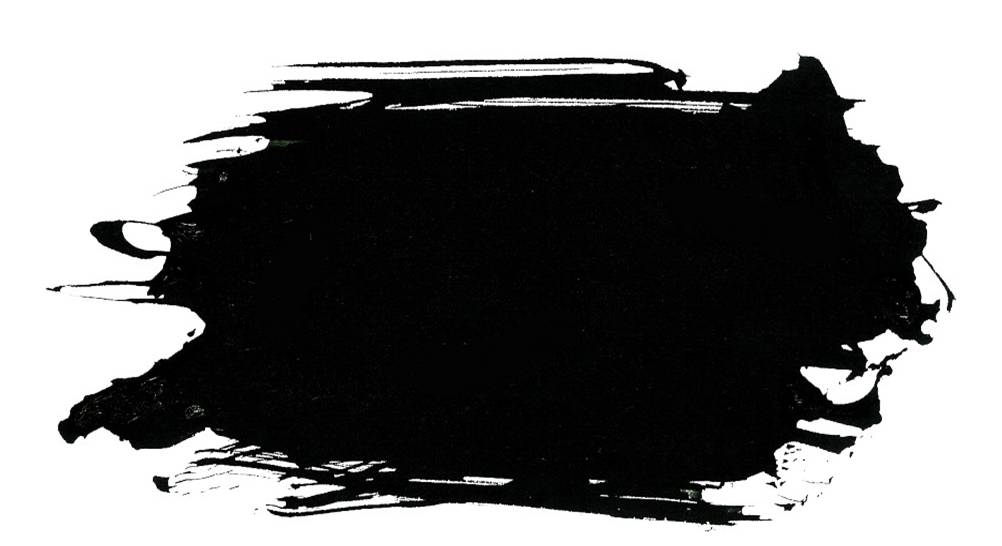 请在此处输入文本标题信息
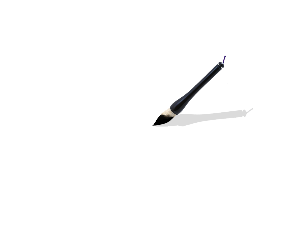 目录
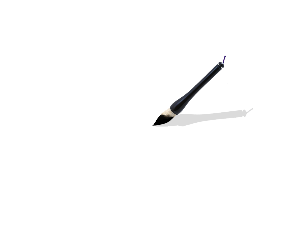 请在此处输入文本标题信息
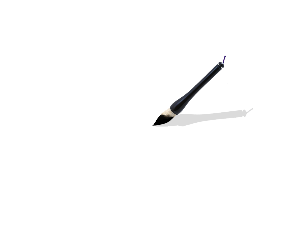 请在此处输入文本标题信息
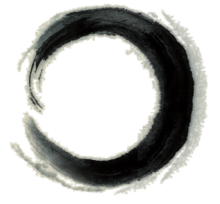 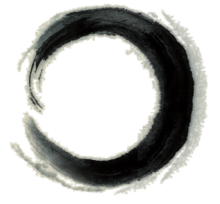 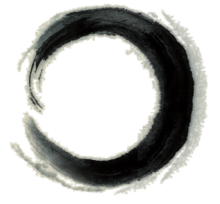 02
把对美好生活的期望
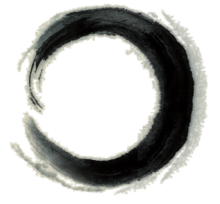 01
01 中国老百姓把对美好生活的期望
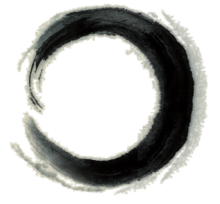 02 中国老百姓把对美好生活的期望
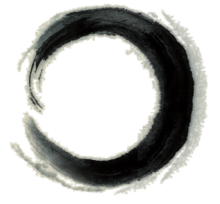 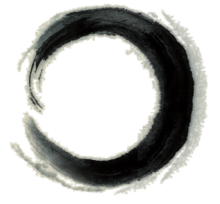 03 中国老百姓把对美好生活的期望
03
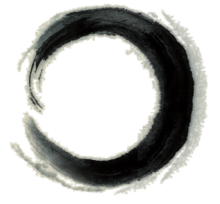 04
04 中国老百姓把对美好生活的期望
中国老百姓把对美好生活的期望
形容成“芝麻开花节节高”，
指像芝麻开花一样，一年比一年好
进入成熟期的芝麻，每开花一次，就拔高一节，接着再开花，再继续拔高。
开花就意味着结籽。
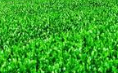 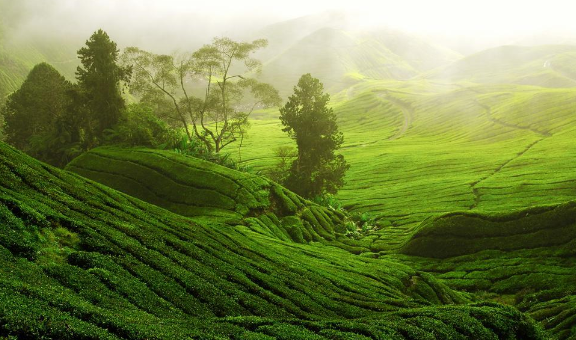 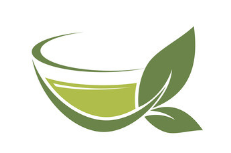 请您在此输入文本信息内容
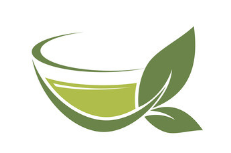 请您在此输入文本信息内容
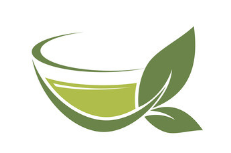 请您在此输入文本信息内容
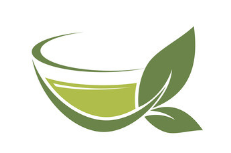 请您在此输入文本信息内容
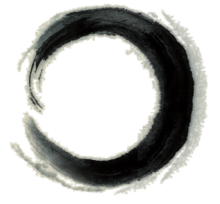 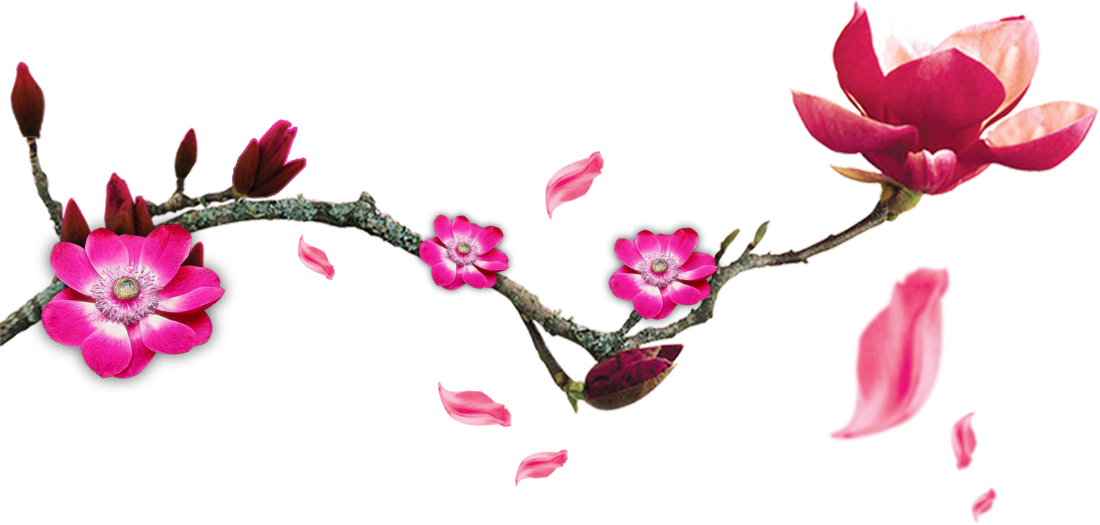 1
请在此输入文本信息
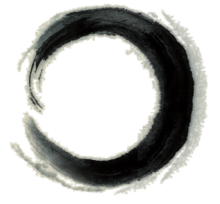 3
请在此输入文本信息
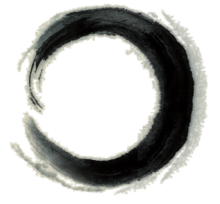 2
请在此输入文本信息